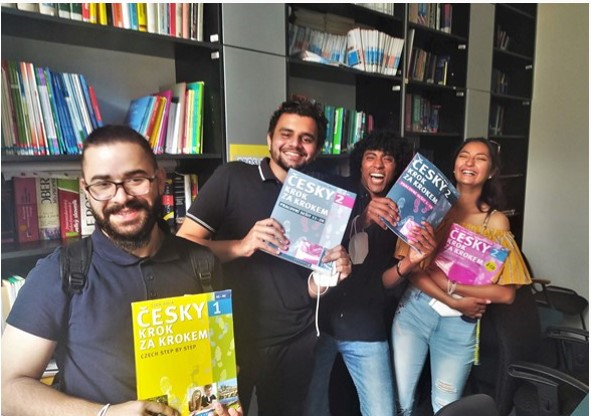 Cílové skupinyvýuky češtiny pro cizince
1
Úvod do výuky češtiny jako druhého/cizího jazyka
„Ti (Slované) se učí […] nejpomaleji a nejhůře, právě díky tomu, že spoléhají, že je jejich mateřský jazyk k češtině dovede.“Eva Rusínová, ředitelka Letní školy v Brně
Souhlasíte s tímto výrokem? Proč ano/ne? V čem ano/ne?
2
Cílové skupiny
3
Learner as a social agent (CEFR)
https://player.vimeo.com/video/720546042
4
Cílové skupiny
Studenti a styly učení
Ve stylech učení se odráží celostnost a konzistentnost psychického fungování člověka, která se promítá do jeho chování, myšlení a cítění v situacích učení se a řešení problémů. Styl učení je tedy multidimenzionální charakteristikou vznikající jako určitý průnik složek: kognitivních, osobnostních a afektivních (emocionálních), fyziologických, sociálních, autoregulačních a dalších
(Gabriela Lojová)
5
Zápatí prezentace
Co ovlivňuje styl učení?
Vrozené dispozice (např. impulzivnost, dominance hemisfér, charakteristiky kognitivních procesů, rozdíly mezi pohlavími) 
Vnitřní činitelé (věk, zkušenost, motivace, schopnost autoregulace atd.)
Vnější činitelé: pedagogické podmínky (koncepce výuky, učivo, metody, učitel, situace, hodnocení), sociální a kulturní faktory
6
Zápatí prezentace
Sociální a kulturní faktory
Reid (1995) uvádí, že empirické zkušenosti, stejně jako výsledky některých výzkumů, naznačují, že u Asiatů je výraznější vizuálně percepční preference, zatímco u Hispánců auditivní. Japonci jsou orientováni více na skupinovou práci, u arabských žen dominuje závislost na sociálním poli, Číňané jsou houževnatí
7
Zápatí prezentace
Kromě pedagogických podmínek patří mezi vnější determinanty sociální a kulturní faktory. Jde především o vliv rané socializace dítěte v rodině, ve škole a v širším sociálním prostředí. Odborníci předpokládají, že kulturní prostředí může sehrávat důležitou roli při preferenci učebních stylů. Reid (1995) uvádí, že empirické zkušenosti, stejně jako výsledky některých výzkumů, naznačují, že u Asiatů je výraznější vizuálně percepční preference, zatímco u Hispánců auditivní. Japonci jsou orientováni více na skupinovou práci, u arabských žen dominuje závislost na sociálním poli, Číňané jsou houževnatí
8
Zápatí prezentace
Jaké cílové skupiny si představíte? Pište do Jamboardu
9
Cílové skupiny
Cílové skupiny: úroveň jazyka
A1 (A1.1, A1.2), A2 (A2.1, A2.2), B1…
začátečníci, falešní začátečníci, mírně pokročilí, středně pokročilí…
beginners, elementary, pre-intermediate, intermediate, upper intermediate, advanced, proficiency
10
Cílové skupiny
Cílové skupiny: věk
Rodiče s dětmi, předškolní věk, mladší školní věk, starší školní věk – teenageři, VŠ studenti, dospělí, senioři

Kombinace (senioři a vnuci)

https://www.cizincijmk.cz/cs/
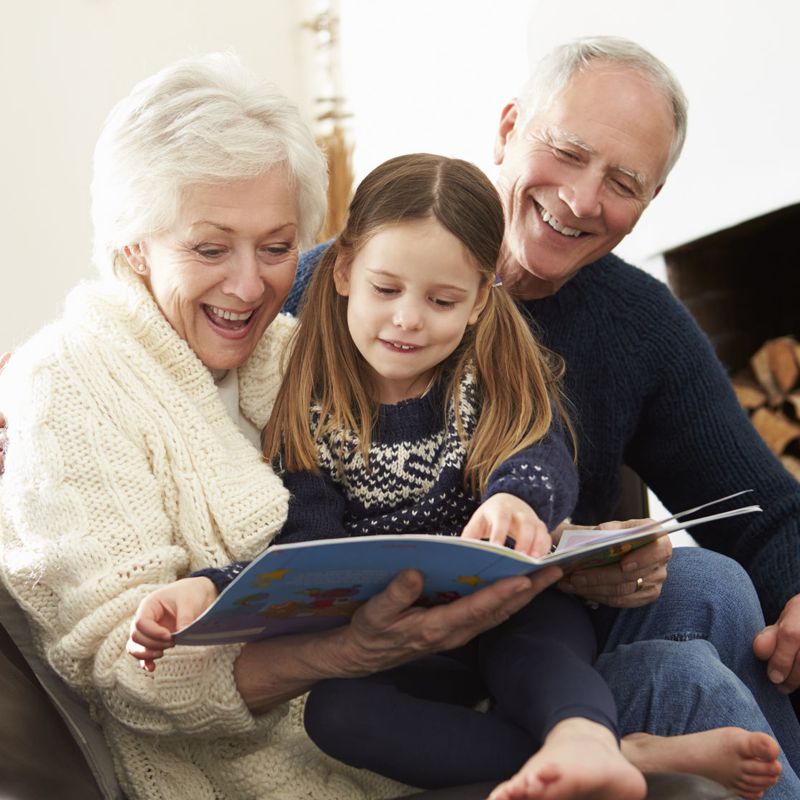 11
Cílové skupiny
Cílové skupiny: mateřský jazyk/země původu
Slované a Neslované (rychlejší, efektivnější výuka)
Studenti z jedné země (Ukrajinci, Vietnamci, Indové…)
Důležité brát v potaz i náboženský aspekt (např. Ramadán)
12
Cílové skupiny
Cílové skupiny: profese
Čeština ke specifickým účelům: např. čeština pro univerzitní studium, čeština pro mediky, pro lékaře a zdravotníky, ekonomická čeština, právnická čeština atd. (czechonline)

Akademická čeština (např. kurzy pro studenty Ph.D. a zaměstnance MU) – potřebují češtinu?
Komerční/bezplatné kurzy pro firmy (např. Centrum pro cizince: Mosilana: směny)
Může být spojeno s kariérním poradenstvím (https://www.cizincijmk.cz/cs/sluzby-karierniho-poradenstvi/)
13
Zápatí prezentace
Na základě sociálního/politického statusu
Kurzy pro azylanty a uprchlíky (JMK: Organizace pro pomoc uprchlíkům, Přijímací středisko Zastávka u Brna
https://www.suz.cz/co-delame/provoz-zarizeni/prs-zastavka/)
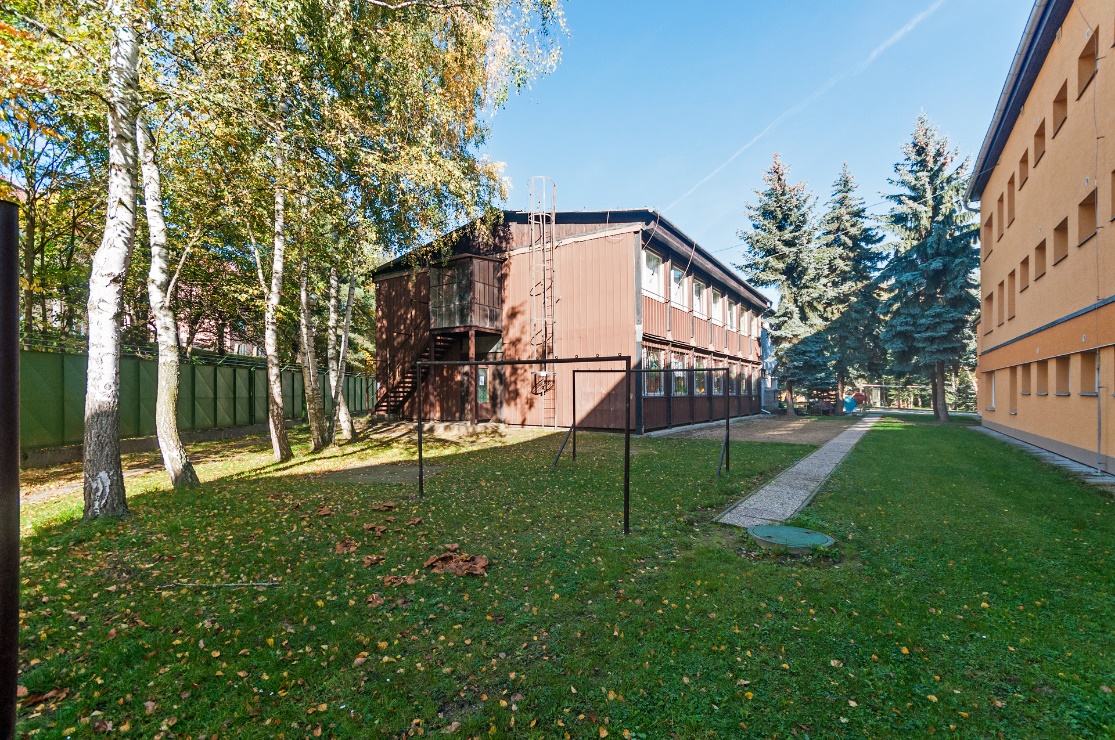 14
Cílové skupiny
Pro jakou cílovou skupinu jsou vhodná tato videa?
https://www.youtube.com/watch?v=yq01jGpk11o
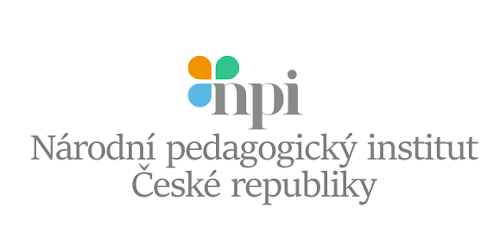 15
Cílová skupina
Kombinace
Kombinace: kurzy češtiny pro ukr. zdravotníky
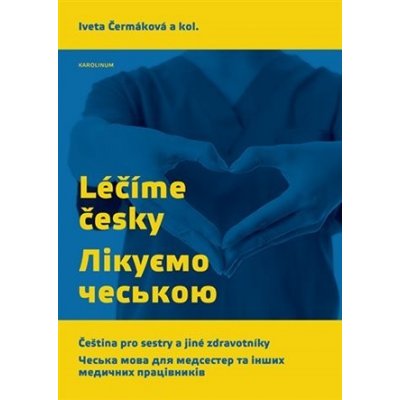 16
Cílové skupiny
Při přípravě kurzu
Pro koho?
Analýza potřeb (dotazník, rozhovor, aktivity na úvodní lekci)
Jaké cíle?
Metody? (vč. autonomního učení)
Forma (prezenční, e-learning, online, hybrid, blended – prezenčně+e-learning)
Pomůcky, učebnice , výukové materiály, online nástroje
Komunikace (Google Classroom?)
Harmonogram kurzu (kolik lekcí, kdy, jak často)
Výstup z kurzu (Hodnocení? Test? Certifikát?)
Návaznost
17
Zápatí prezentace
Skupinová práce: Navrhněte kurz pro vybranou cílovou skupinu.
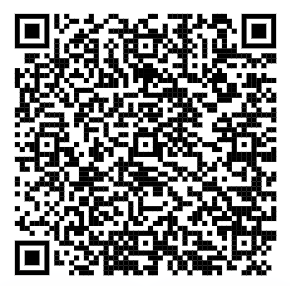 Očekávání, potřeby?
Cíle?
Forma?
Časová dotace?
Metody?
Pomůcky, učebnice, online nástroje, prostředí?
Výstup z kurzu?
18
Zápatí prezentace
Děkuji Vám za pozornost
19
Zápatí prezentace